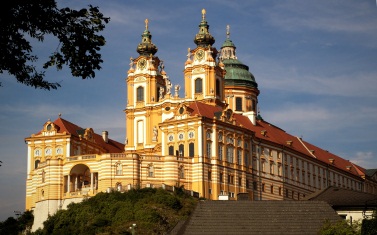 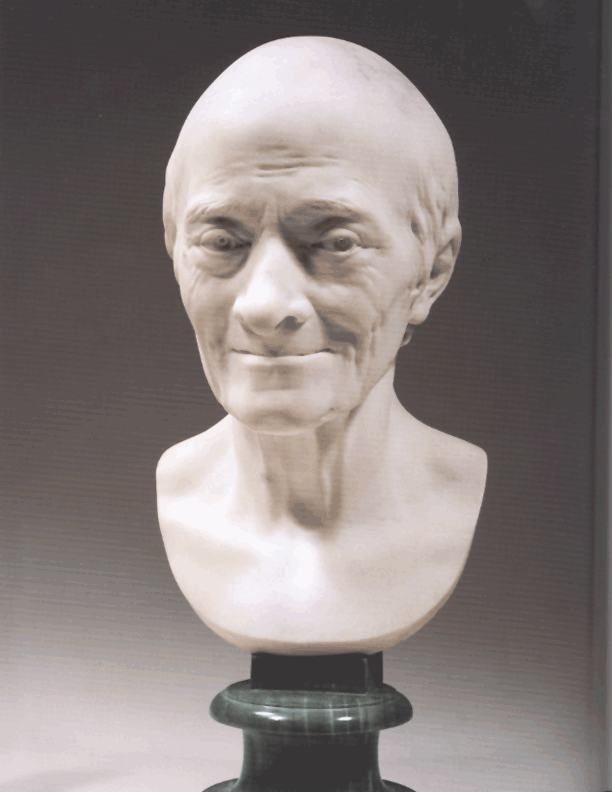 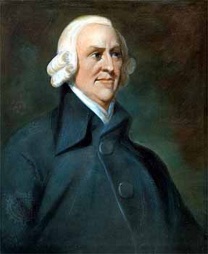 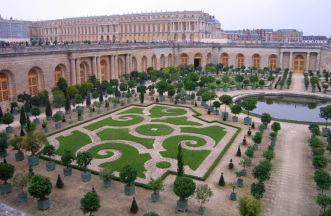 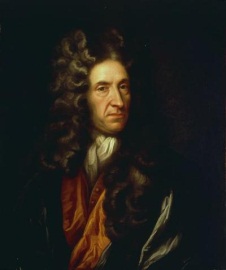 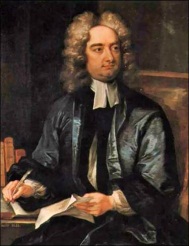 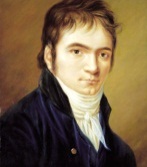 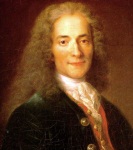 Эпоха Просвещения.
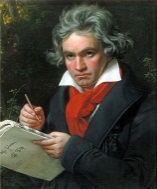 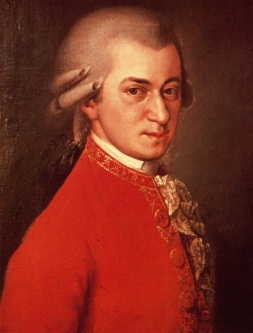 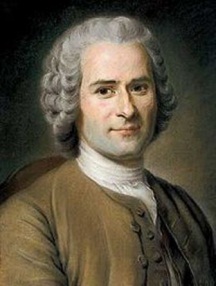 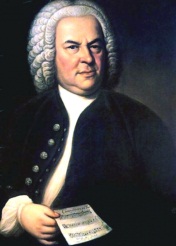 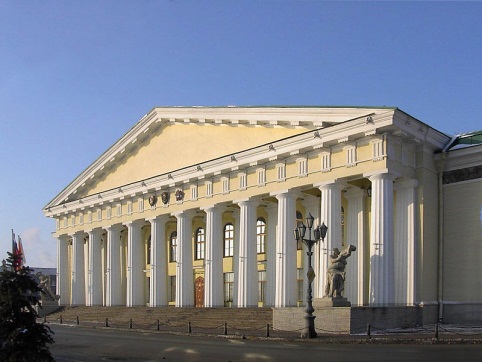 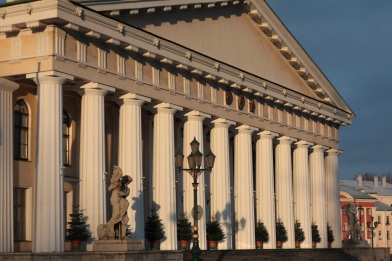 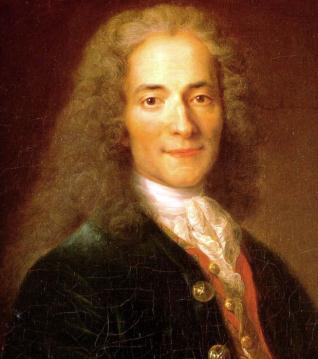 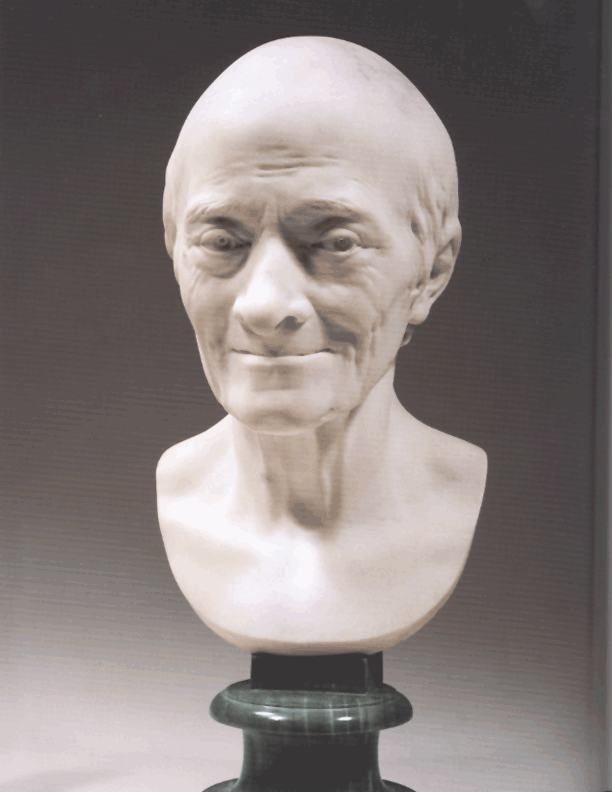 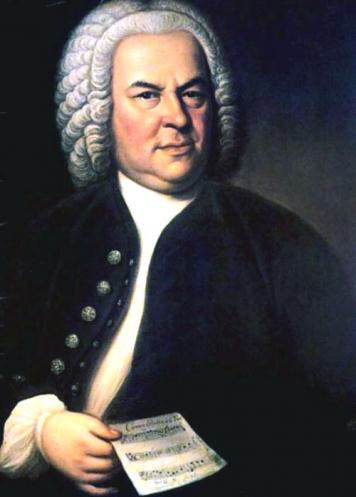 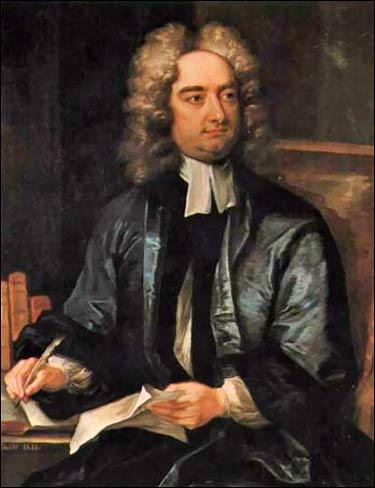 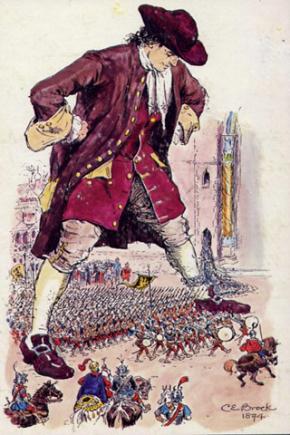 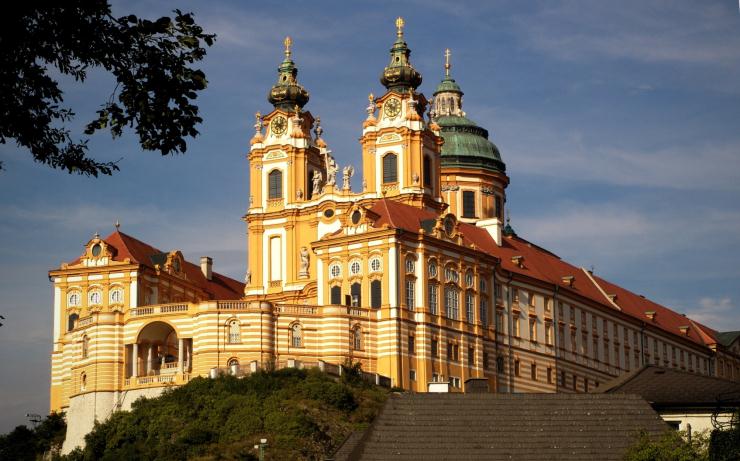 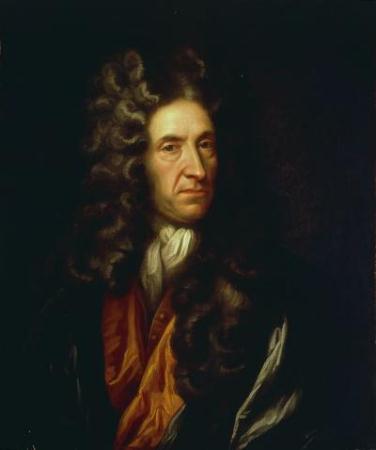 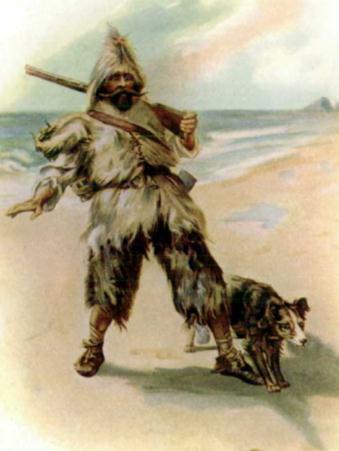 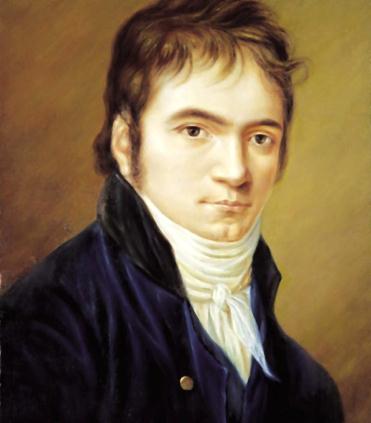 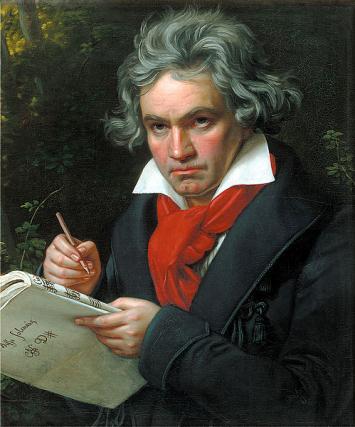 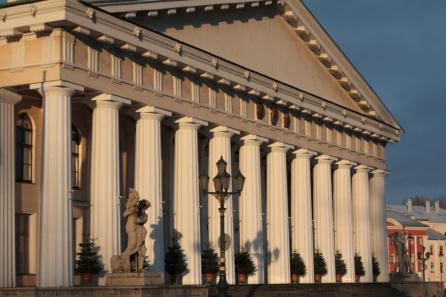 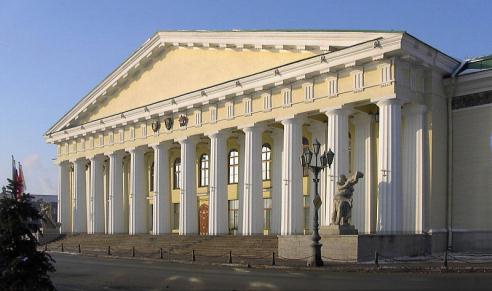 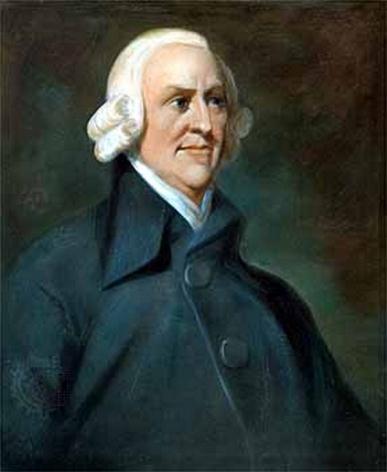 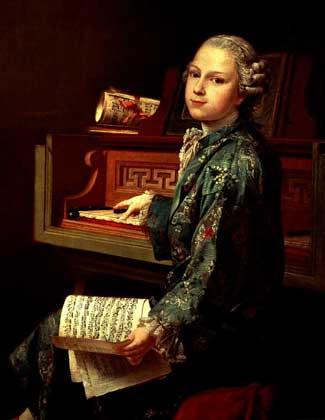 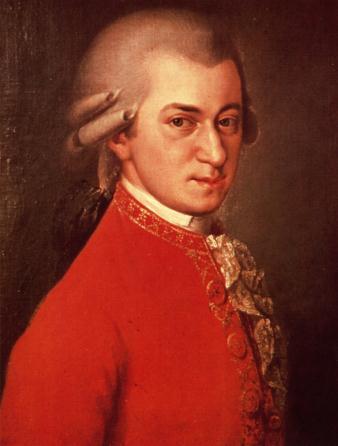 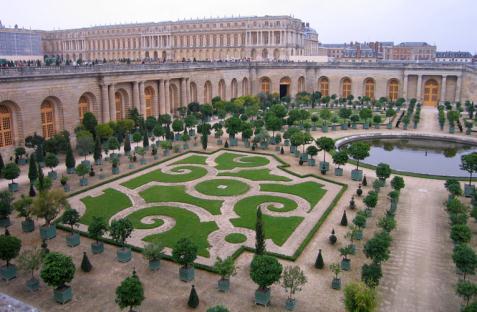 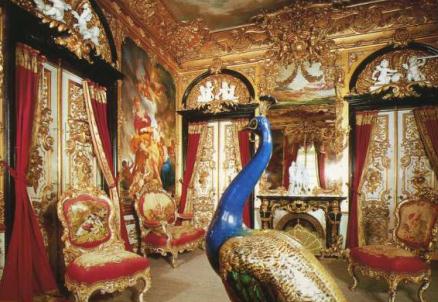 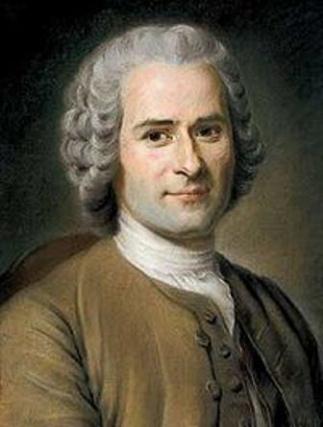 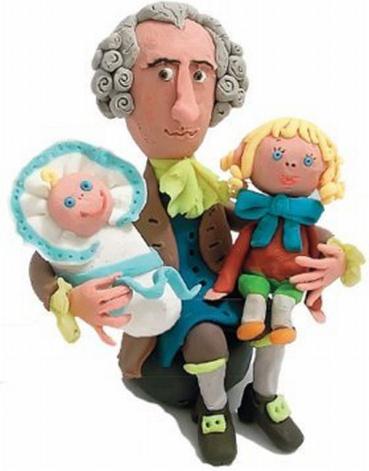